Institute for Cyber Security
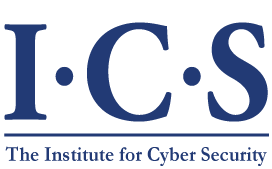 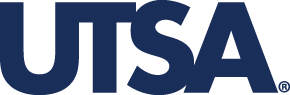 An Attribute-Based Access Control Extension for OpenStack
 and its Enforcement Utilizing the Policy Machine 

Prof. Ravi Sandhu
Executive Director and Endowed Chair

2nd IEEE International Conference on Collaboration and Internet Computing (CIC)
November 1-3, 2016

Smriti Bhatt, Farhan Patwa and Ravi Sandhu
Department of Computer Science

ravi.sandhu@utsa.edu
www.profsandhu.com
www.ics.utsa.edu
© Ravi Sandhu
World-Leading Research with Real-World Impact!
1
Outline
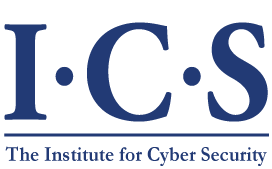 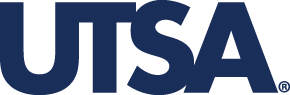 Introduction
RBAC and ABAC
Simplified OpenStack Access Control (OSAC) Model
An ABAC Extension for OpenStack
Policy Machine (PM) and its Architecture
ABAC Enforcement Architecture
Authorization using AE and PM
Use Cases
Evaluation
Discussion and Analysis
Conclusion and Future Work
© Ravi Sandhu
World-Leading Research with Real-World Impact!
2
Introduction
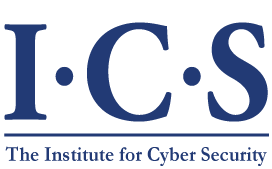 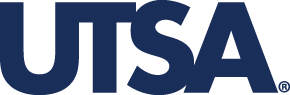 RBAC:
 Most dominant access control model
 Major cloud computing platforms:
 OpenStack
 AWS
 Microsoft Azure
 Limitations: 
 Role explosion
 ABAC: 
 Access control based on attributes
 Enhanced flexibility and fine grained access control
 Implement ABAC models in real-world applications
A gradual shift from RBAC to ABAC models
Authorization based on RBAC model
© Ravi Sandhu
World-Leading Research with Real-World Impact!
3
RBAC and ABAC
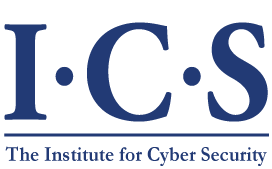 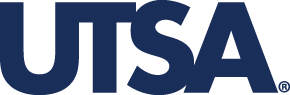 Three different ways of combining RBAC and ABAC by NIST – 
 dynamic roles: uses user and context attributes to dynamically assign roles to users
 attribute-centric: roles just another attribute of users with no special semantics 
 role-centric: constrains role permissions based on user attributes
Proposed a role-centric ABAC extension for OpenStack
Combining advantages of both RBAC and ABAC
© Ravi Sandhu
World-Leading Research with Real-World Impact!
4
Simplified OpenStack Access Control (OSAC) Model
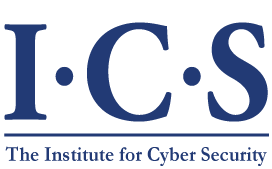 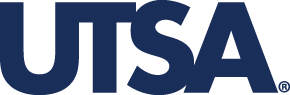 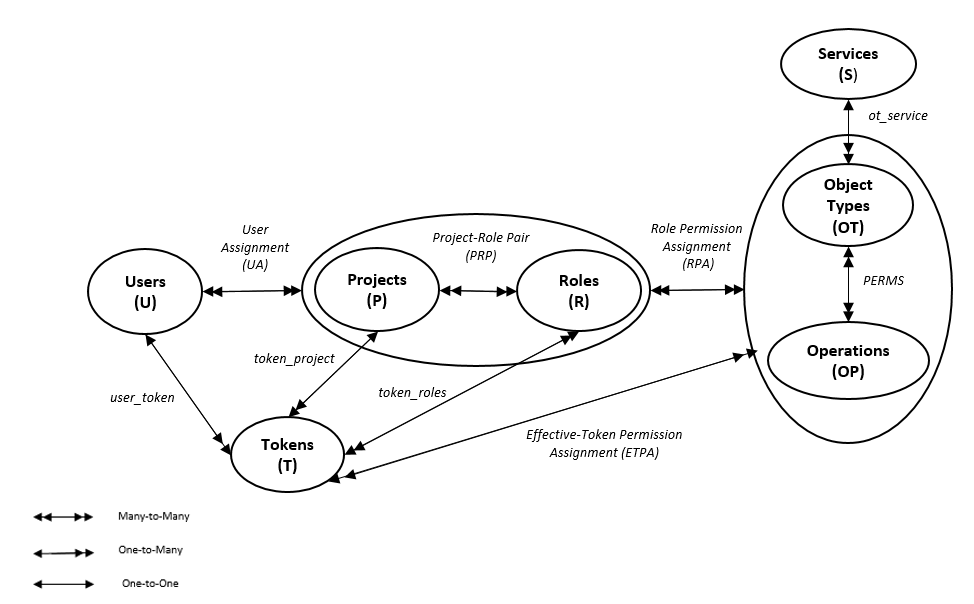 Union of role permissions
Union of role permissions based on the token of a user
Simplified OSAC Model (Adapted from [*])
Groups and Domains removed
* B. Tang and R. Sandhu, “Extending OpenStack access control with domain trust,” in International Conference on Network and System Security. Springer, 2014, pp. 54–69
© Ravi Sandhu
World-Leading Research with Real-World Impact!
5
An ABAC Extension for OpenStack
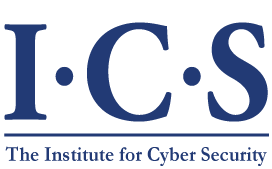 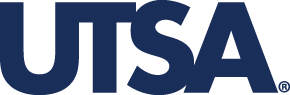 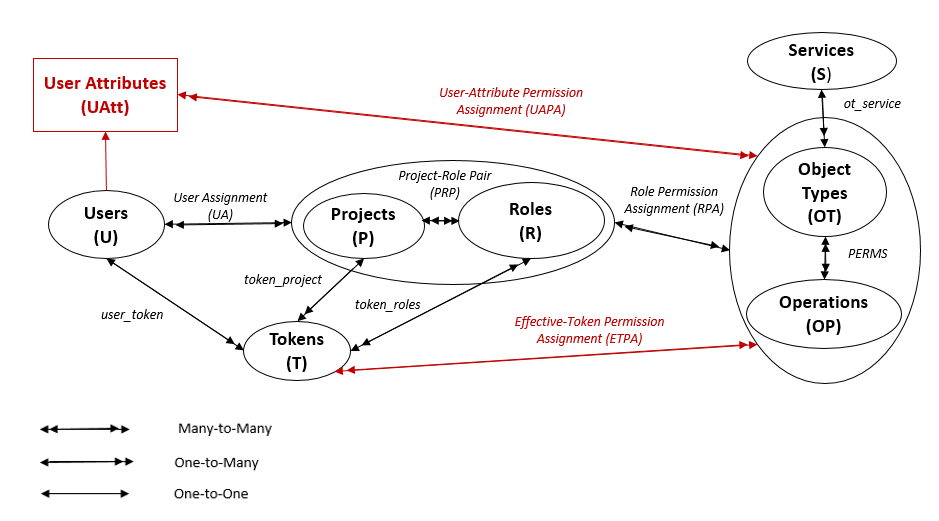 Union of attribute-value permissions
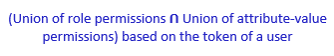 Role-Centric ABAC
User-Attribute Enhanced OSAC in Single Tenant
© Ravi Sandhu
World-Leading Research with Real-World Impact!
6
An ABAC Extension for OpenStack
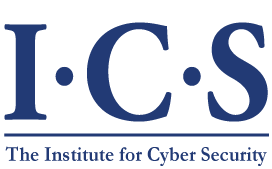 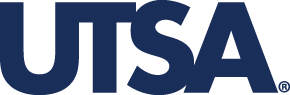 Extended simplified OSAC with user attributes –
 UAtt – a finite set of user attribute functions 
 For each uatt in Uatt, Range(uatt) is a finite set of atomic value	
 UAPA – user-attribute value permission assignment
 For any user –
maximum permissions determined based on roles in the token,
further constrained by permissions associated to its user-attribute values
 Currently, model designed for atomic valued attributes only
 Object attributes next challenge to explore
 Enforced this model in OpenStack utilizing the Policy Machine (PM)
© Ravi Sandhu
World-Leading Research with Real-World Impact!
7
Policy Machine (PM)
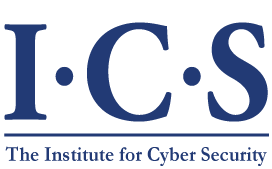 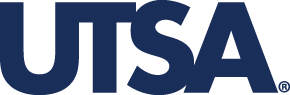 General-purpose attribute-based access control framework
Express and enforce arbitrary access control policies
Provide a unified platform supporting: 
Commonly known and implemented access control policies
Combinations of policies
New access control policies
PM Core Elements
Users
Objects
User Attributes
Object Attributes
Operations, Access Rights
Processes
Policy Classes
PM Relations
Assignment
Association
Prohibition
Obligation
assignment—for specifying relationships between policies, users, and user attributes, objects and object attributes
association – for defining policies through associations between user attributes and object attributes or objects through some operations
© Ravi Sandhu
World-Leading Research with Real-World Impact!
8
PM Architecture
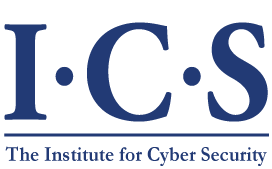 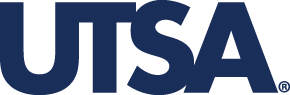 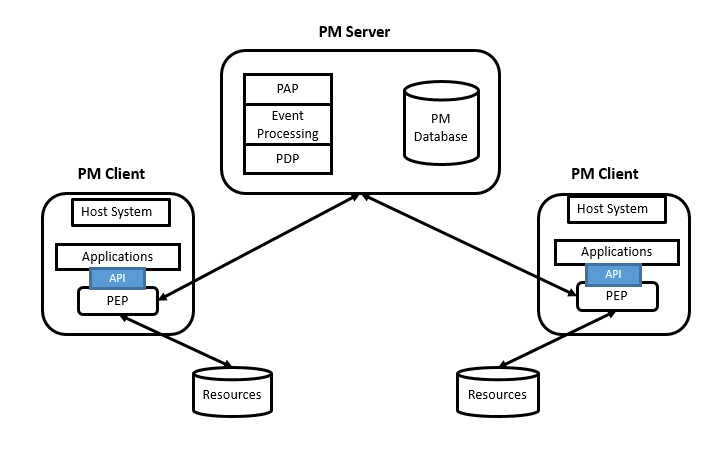 PAP - Policy Administration Point
PDP - Policy Decision Point
PEP – Policy Enforcement Point
Policy Machine Architecture (Adapted from [*])
* D. Ferraiolo, V. Atluri, and S. Gavrila, “The Policy Machine: A novel architecture and framework for access control policy specification and enforcement,” J. of Sys. Architecture, vol. 57, no. 4, pp. 412–424, 2011
© Ravi Sandhu
World-Leading Research with Real-World Impact!
9
ABAC Enforcement Architecture
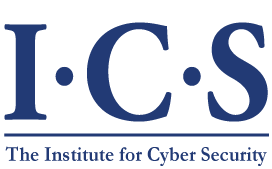 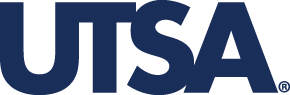 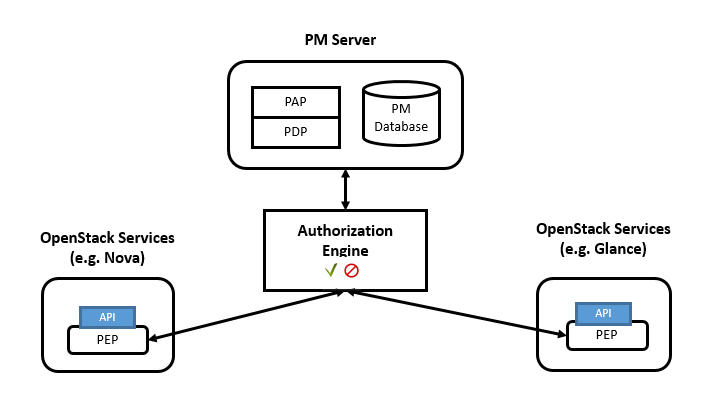 Active Directory (AD): stores all the users and their associated user attributes in the system (the same AD also to be Identity backend for OpenStack)
An ABAC Enforcement Architecture for OpenStack using PM
© Ravi Sandhu
World-Leading Research with Real-World Impact!
10
Authorization Sequence Diagram
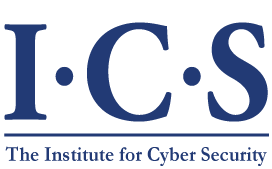 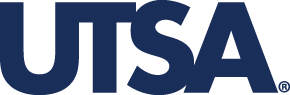 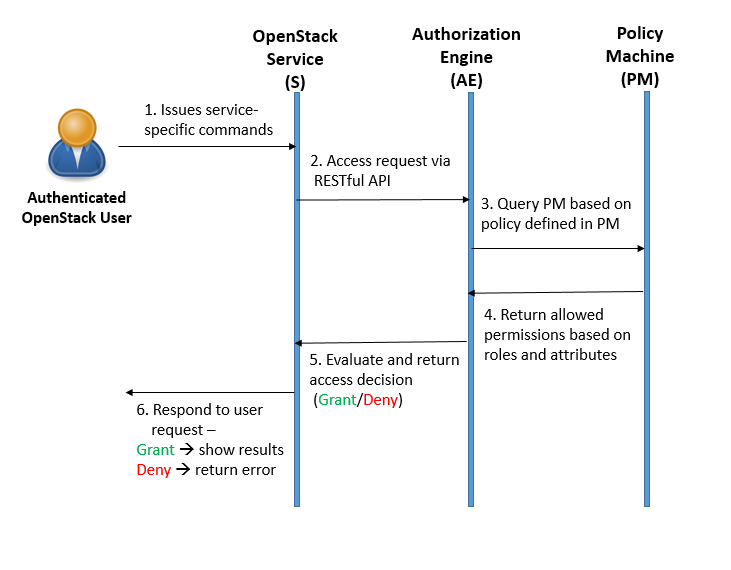 OpenStack Authorization using AE and PM
© Ravi Sandhu
World-Leading Research with Real-World Impact!
11
Use Case I
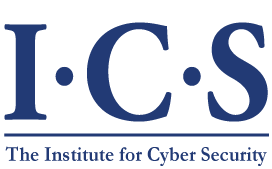 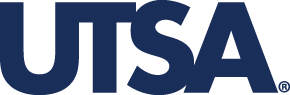 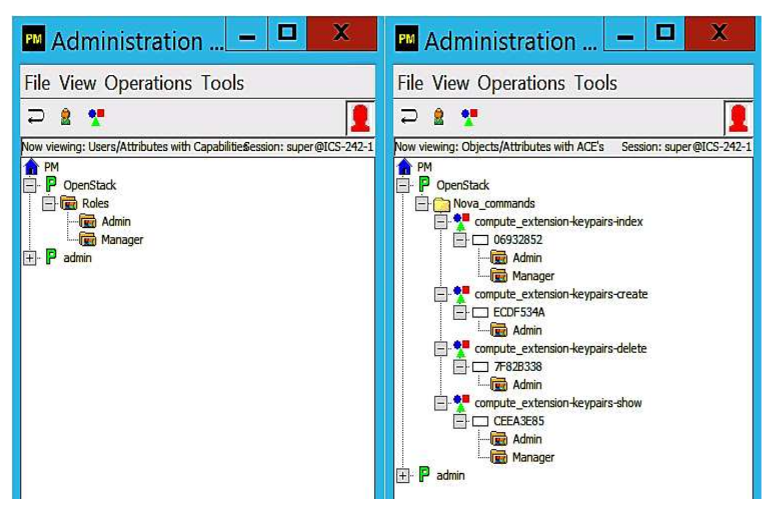 A Simplified OSAC RBAC Policy
Roles: {Admin, Manager}
Commands (c): 
 compute extension-keypair-index
 compute extension-keypair-create
 compute extension-keypair-delete
 compute extension-keypair-show
Authorization rules for any user u:
compute extension-keypair-create  Role(u) = Admin
compute extension-keypair-delete  Role(u) = Admin
compute extension-keypair-index  (Role(u) = Admin ˅ Role(u) = Manager)
compute extension-keypair-show  (Role(u) = Admin ˅ Role(u) = Manager)
A Role-Based Access Control Policy in PM
© Ravi Sandhu
World-Leading Research with Real-World Impact!
12
Use Case I
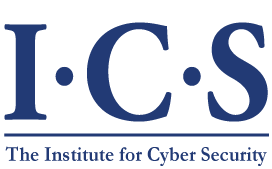 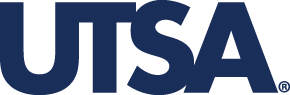 Role = Admin
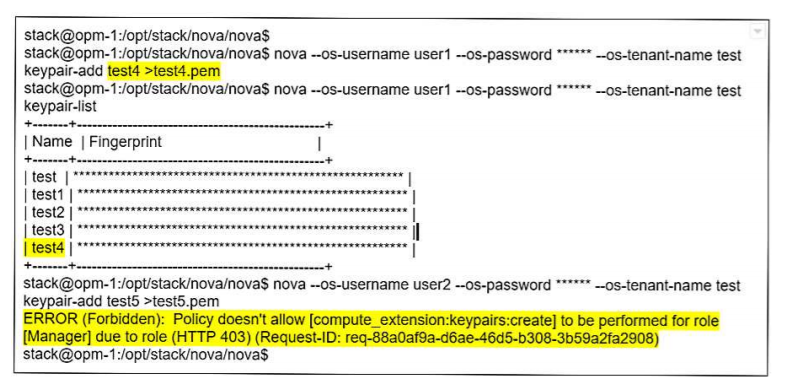 Role = Manager
OpenStack Enforcement Results
© Ravi Sandhu
World-Leading Research with Real-World Impact!
13
Use Case II
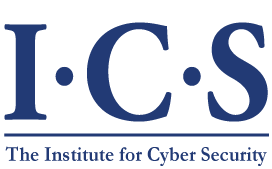 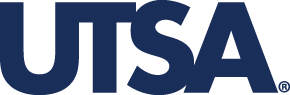 A Role-Centric ABAC Policy
Roles: {Admin, Manager} 
Department: {IT, OPS} 
Commands (c): 
compute extension-keypair-index
compute extension-keypair-create
compute extension-keypair-delete
compute extension-keypair-show
Authorization rules for any user u: 
compute extension-keypair-create  (Role(u) = Admin ˄ Dep(u) = IT)
compute extension-keypair-delete  (Role(u) = Admin ˄ Dep(u) = IT)
compute extension-keypair-index  ((Role(u) = Admin ˅ Role(u) = Manager) ˄ (Dep(u) = IT  ˅ Dep(u) = OPS))
compute extension-keypair-show  ((Role(u) = Admin ˅ Role(u) = Manager) ˄ (Dep(u) = IT  ˅ Dep(u) = OPS))
© Ravi Sandhu
World-Leading Research with Real-World Impact!
14
Use Case II
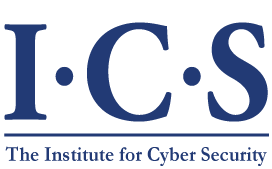 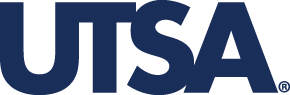 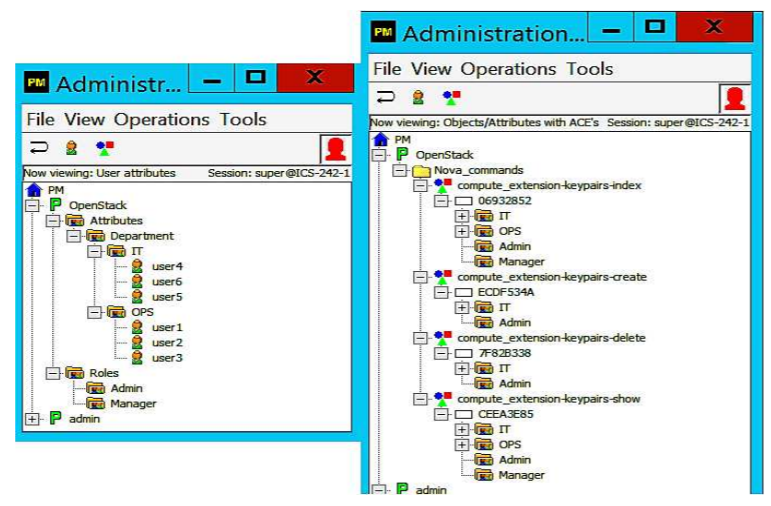 A User-Attribute Enhanced OSAC Policy in PM
© Ravi Sandhu
World-Leading Research with Real-World Impact!
15
Use Case II
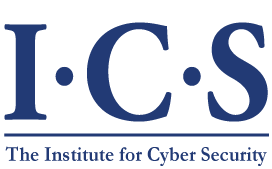 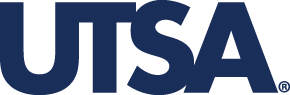 Role = Admin and Department = OPS
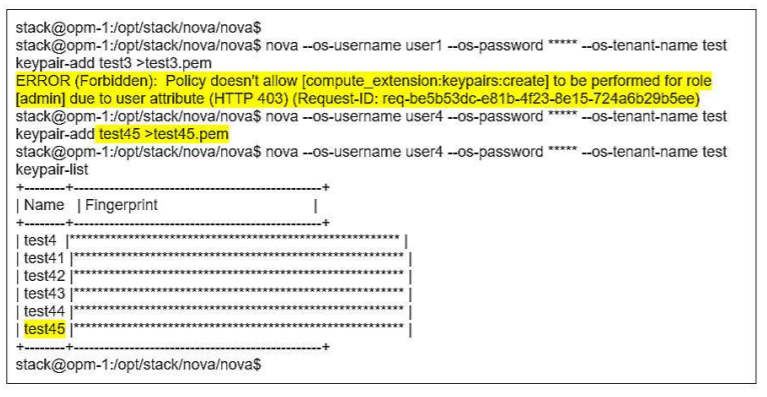 Role = Admin and Department = IT
OpenStack Enforcement Results
© Ravi Sandhu
World-Leading Research with Real-World Impact!
16
Evaluation
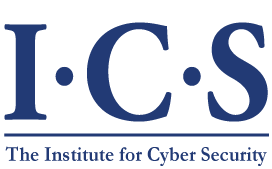 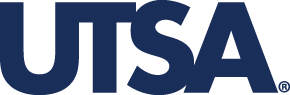 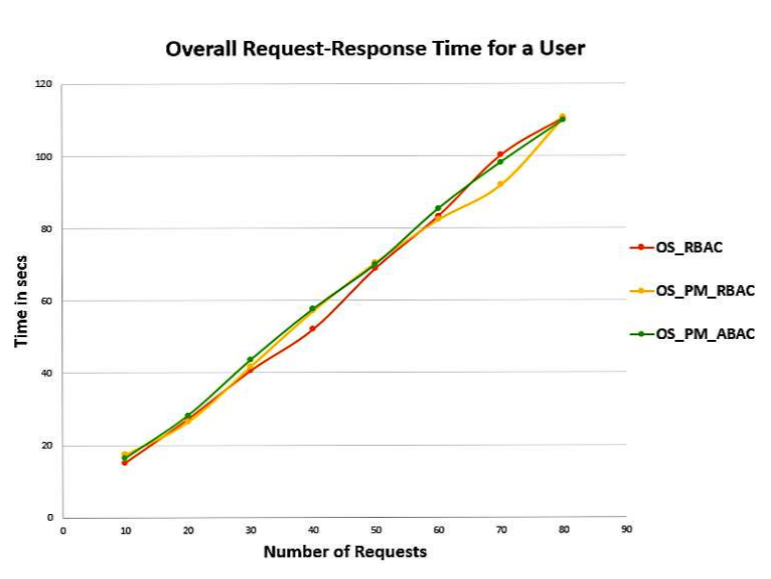 Indications of cost of implementing our ABAC extension in OpenStack using PM
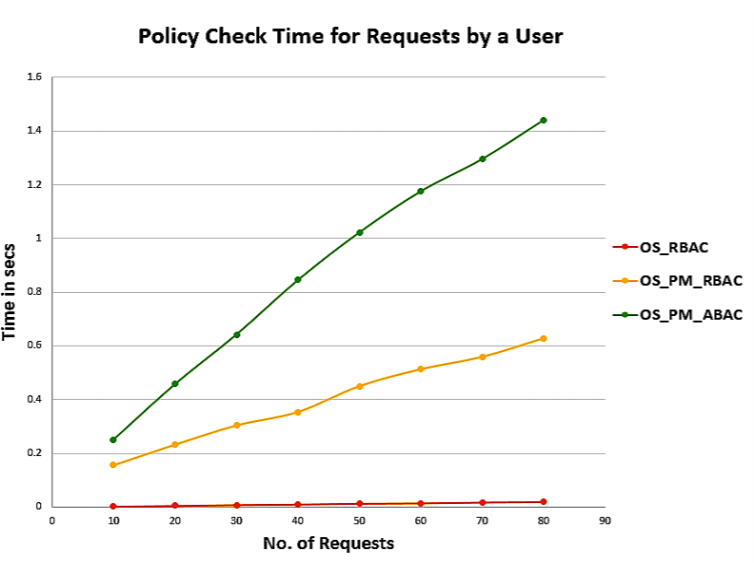 Network latency
Proof-of-concept implementation
Need for Optimization
© Ravi Sandhu
World-Leading Research with Real-World Impact!
17
Discussion and Analysis
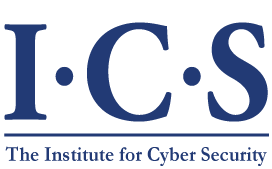 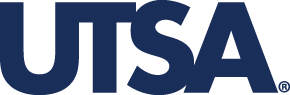 Advantages of an ABAC extension with user attributes:
define more fine-grained access control policies
significantly reduce number of  roles required in a policy 
avoid problems such as role explosion and role-permission explosion
 Trade-off between performance and enhanced functionality/capability
Performance improvement techniques:
high-performance server to host PM and AE to improve policy evaluation time
cache policy evaluation results locally
Install PM, AE, and OpenStack services on an isolated subnet
© Ravi Sandhu
World-Leading Research with Real-World Impact!
18
Conclusion and Future Work
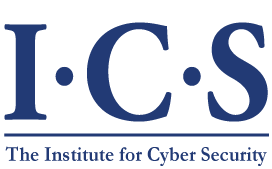 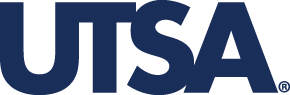 Proposed an ABAC extension with user attributes for OpenStack 
Enforced our model in OpenStack utilizing the PM and AE
An initial attempt to facilitate transition towards ABAC models in real world applications
Future Work:
Explore other capabilities of PM – combination of access control polices, attribute and role hierarchy
Apply performance enhancements to enforcement framework
Include object attributes
© Ravi Sandhu
World-Leading Research with Real-World Impact!
19
Institute for Cyber Security
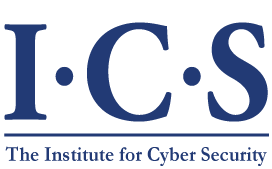 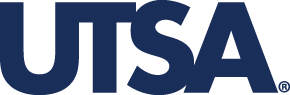 Thank you!!
Questions??
© Ravi Sandhu
World-Leading Research with Real-World Impact!
20